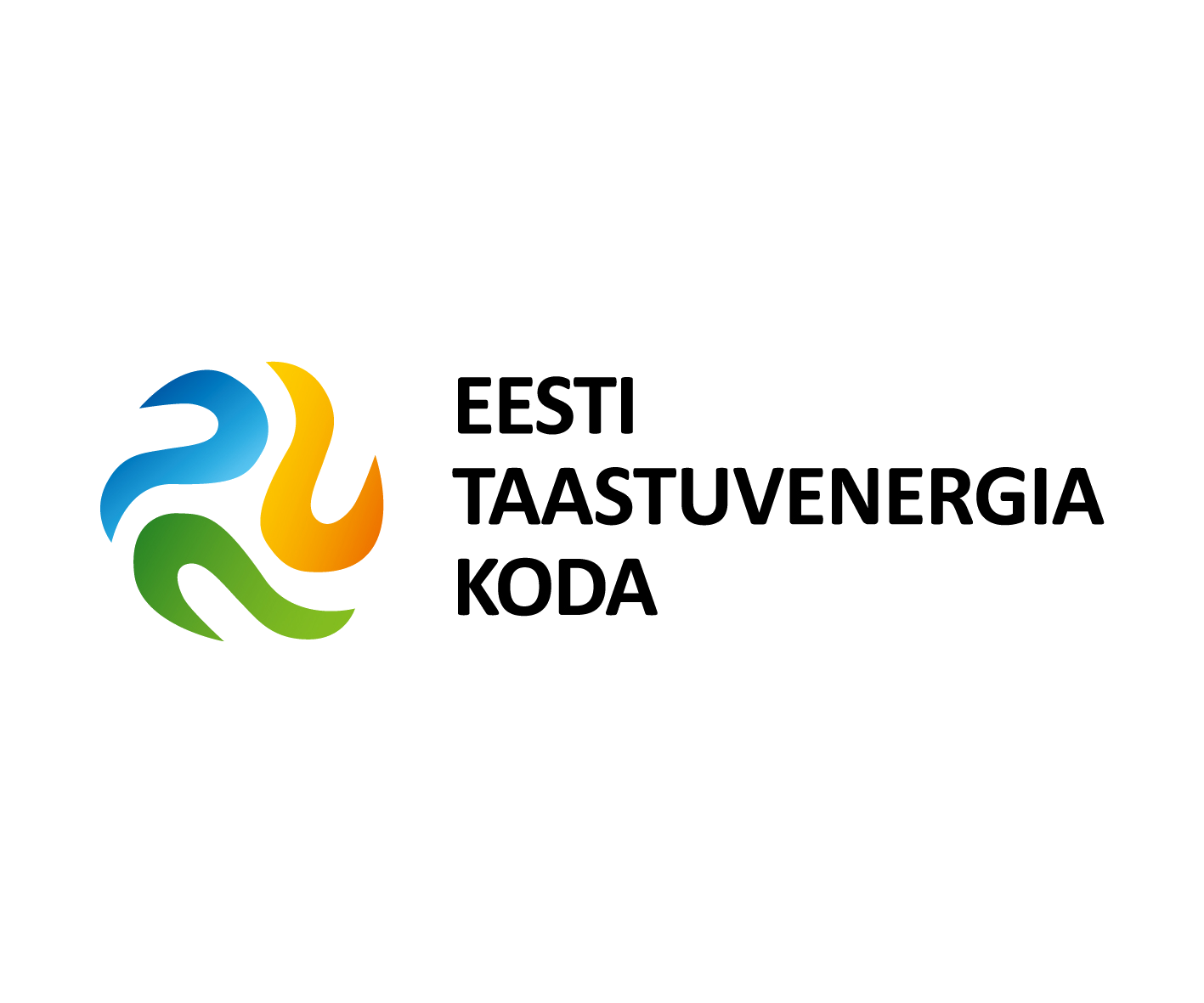 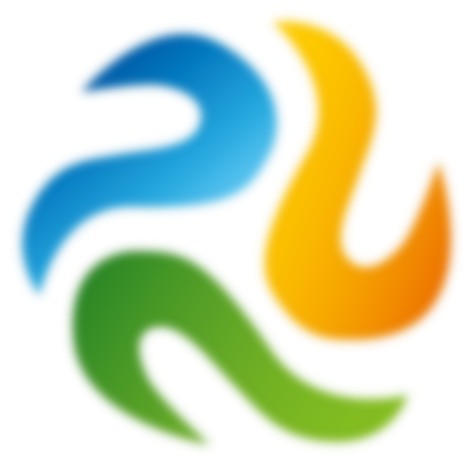 Eesti taastuvenergia potentsiaal ja hüved kliimaneutraalsuse saavutamise kontekstis
2. dets 2019 Riigikogus

Mihkel Annus
Eesti Taastuvenergia Koja juhataja
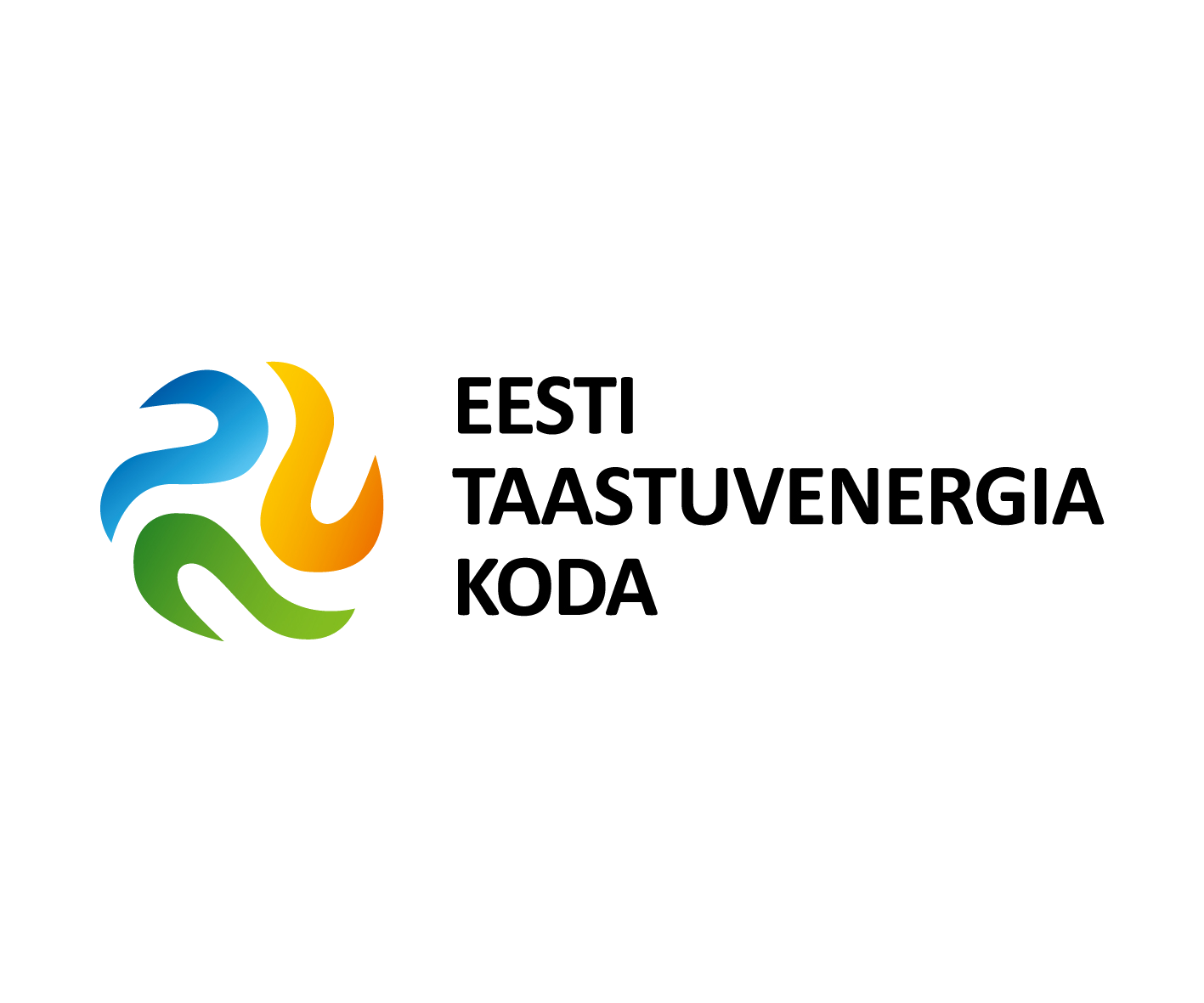 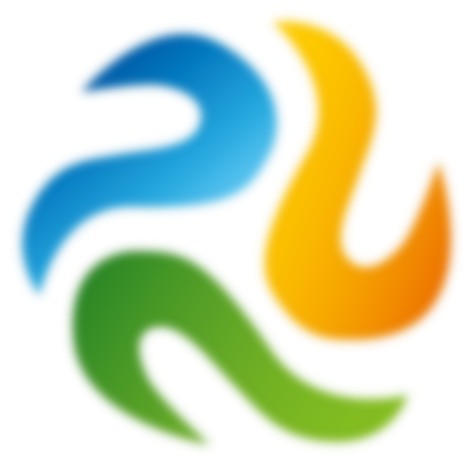 ETEK tutvustus
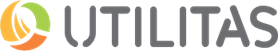 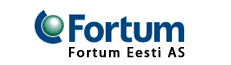 Asutatud 13. mail 2011
 Laiapõhjaline sektori esindatus
 MTÜ; 9 liiget, sh 5 assotsiatsiooni
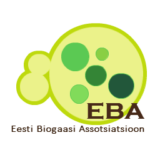 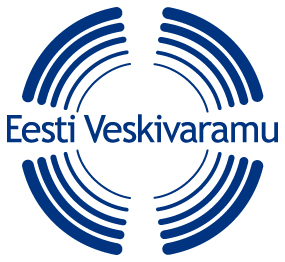 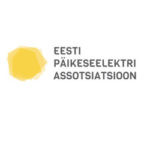 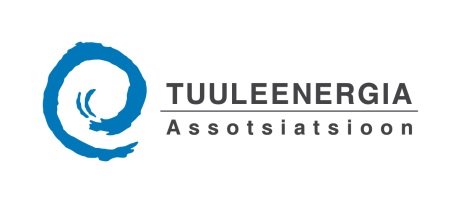 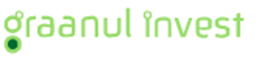 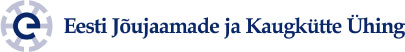 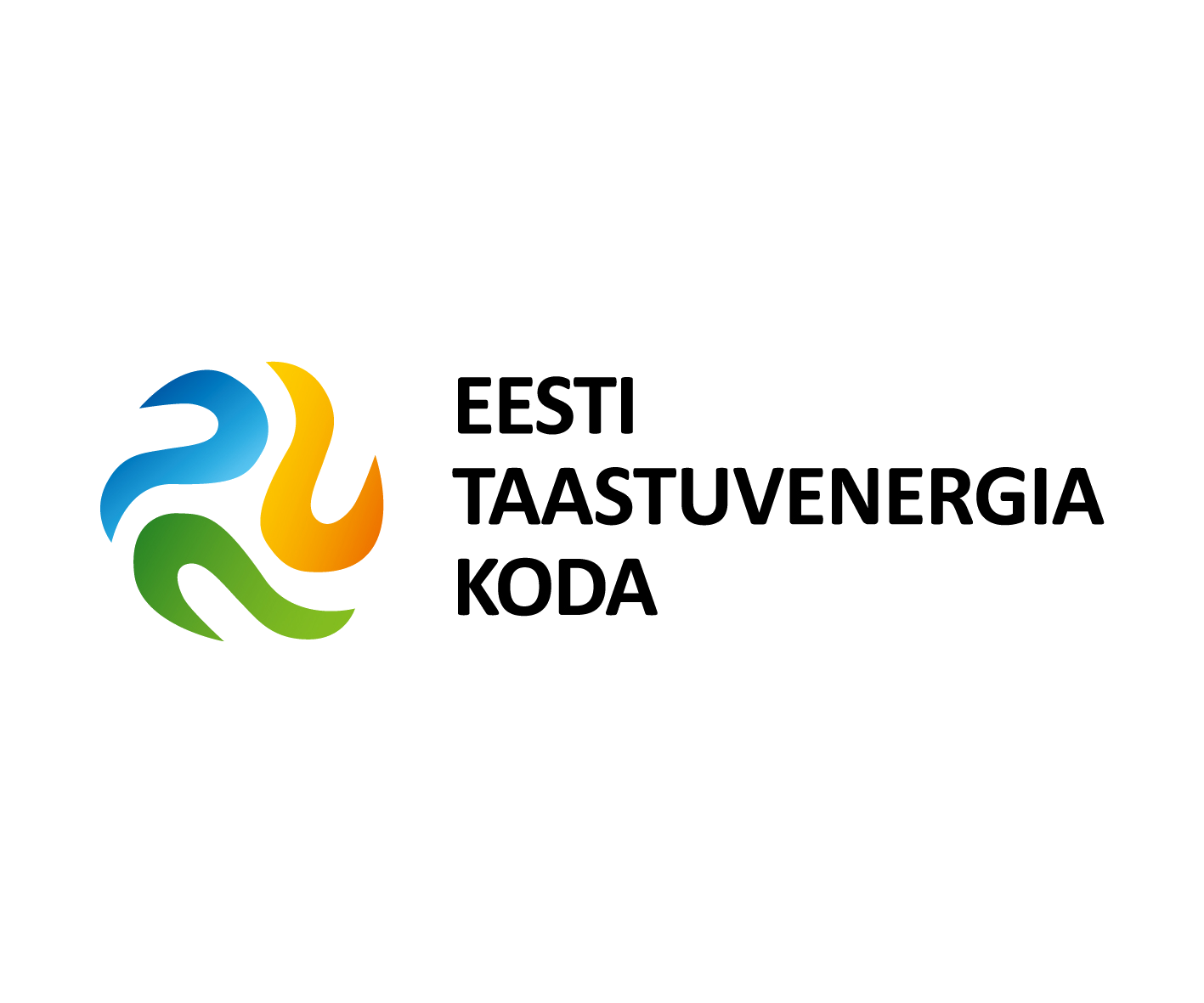 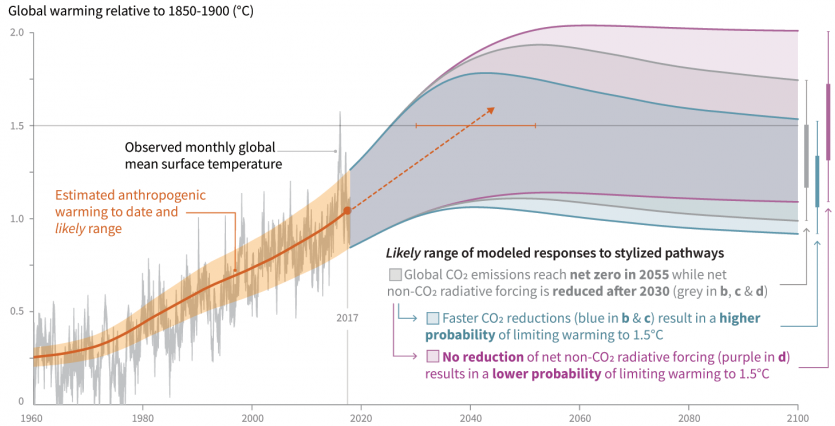 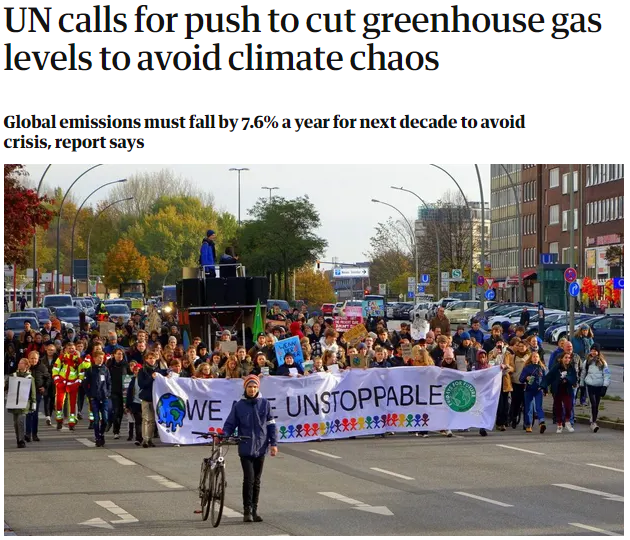 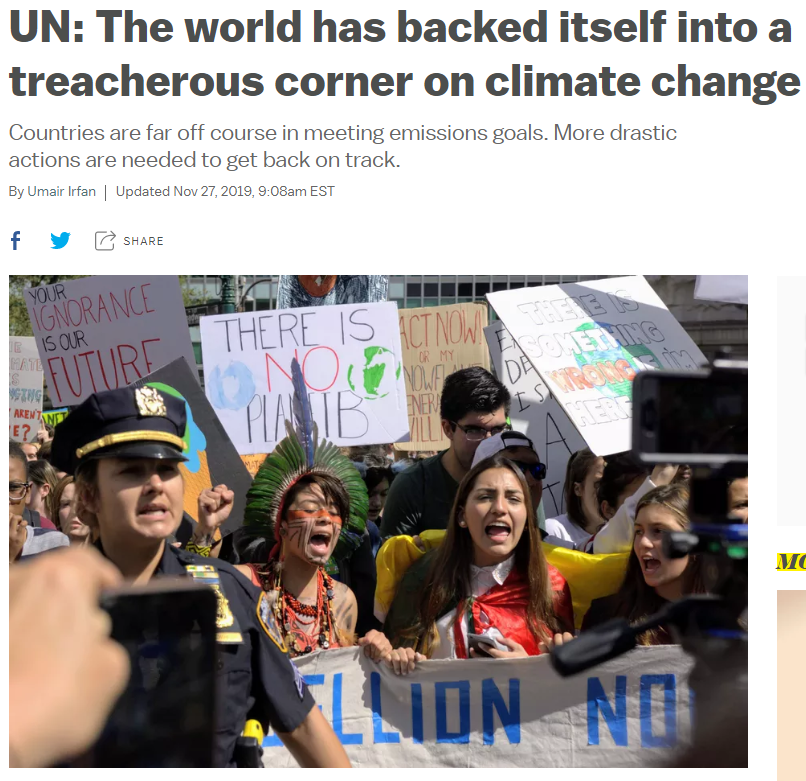 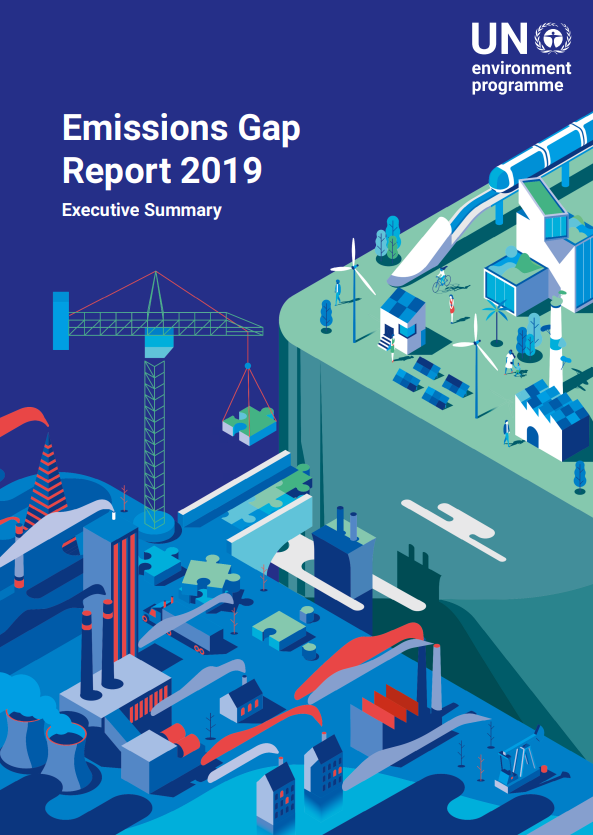 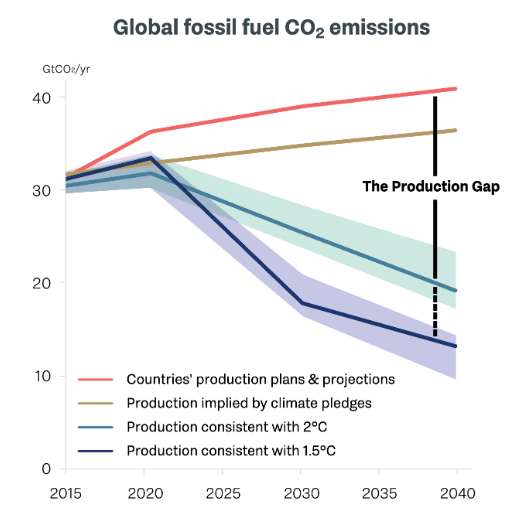 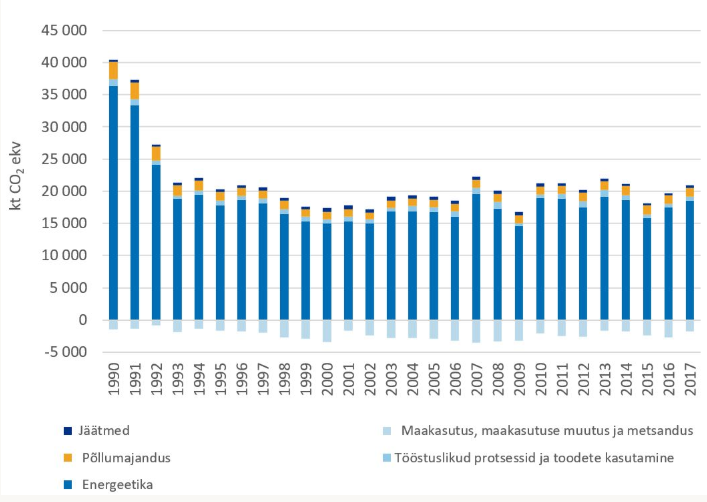 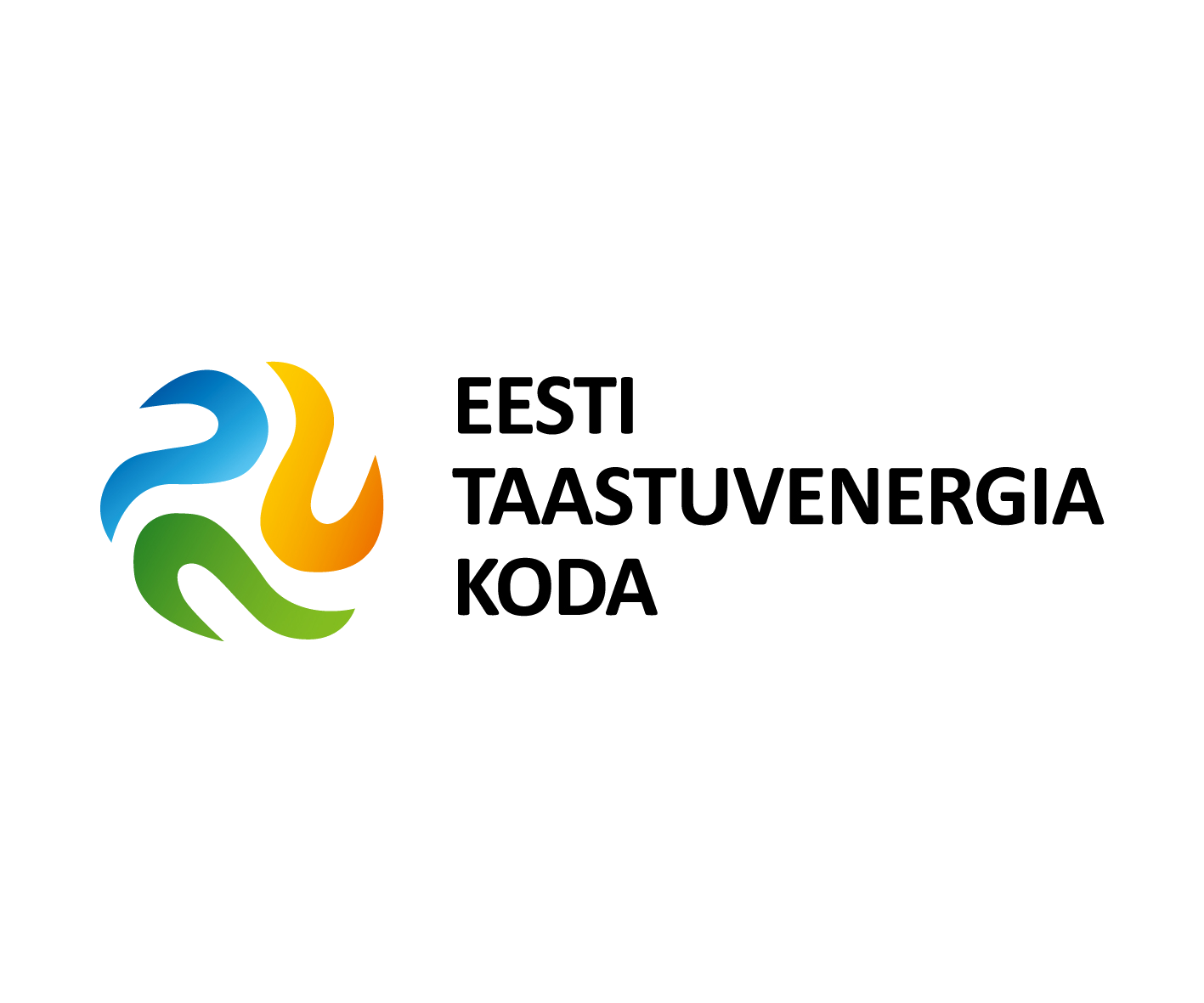 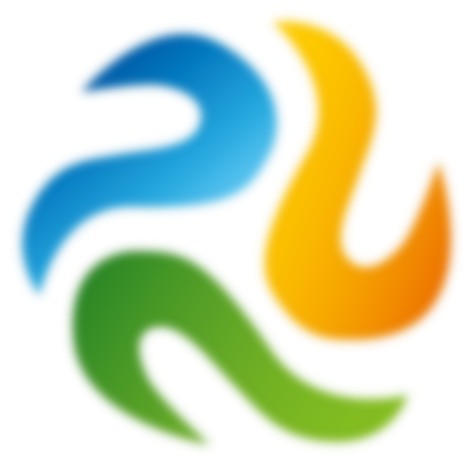 Taastuvenergia 100% aastaks 2030
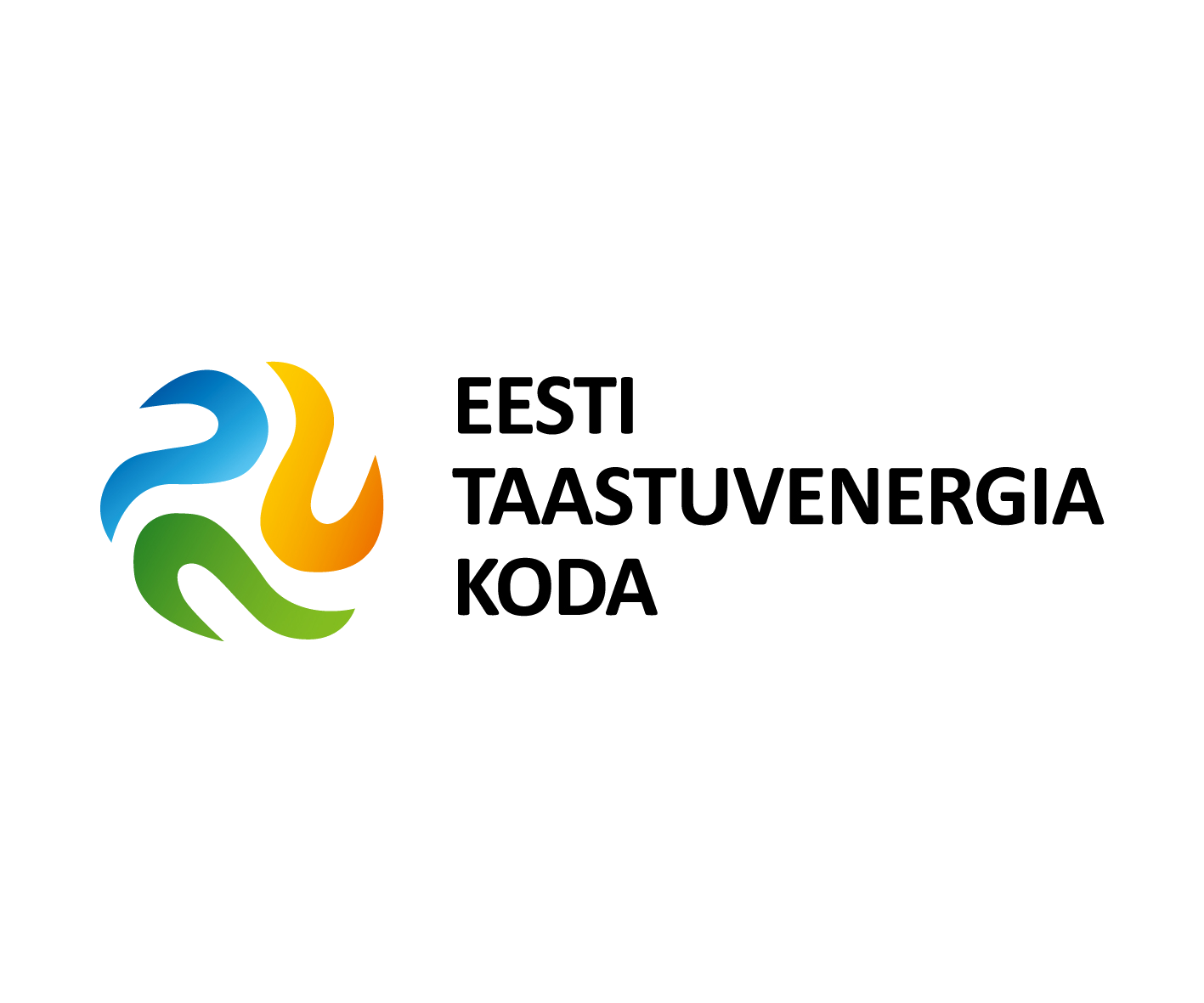 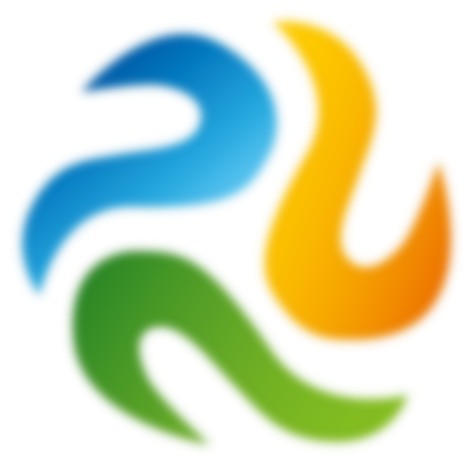 Taastuvenergia sotsiaalmajanduslik mõju
Taastuvenergiale üleminekul on positiivne sotsiaalmajanduslik mõju: keskmiselt 2,2% SKP kasv
 TE100 mõjuanalüüs samadel eeldustel, mis KPP ja ENMAK, sh kasutatud eeldused on samad mis KPP majandusmudelis, võrdluseks ENMAK mittesekkuv stsenaarium
 Oluline: SEI Tallinn analüüsis metoodiline viga energeetika sotsiaalmajandusliku mõju hindamisel! Analüüsi energeetikasektori osa ei saa kasutada teekaardina
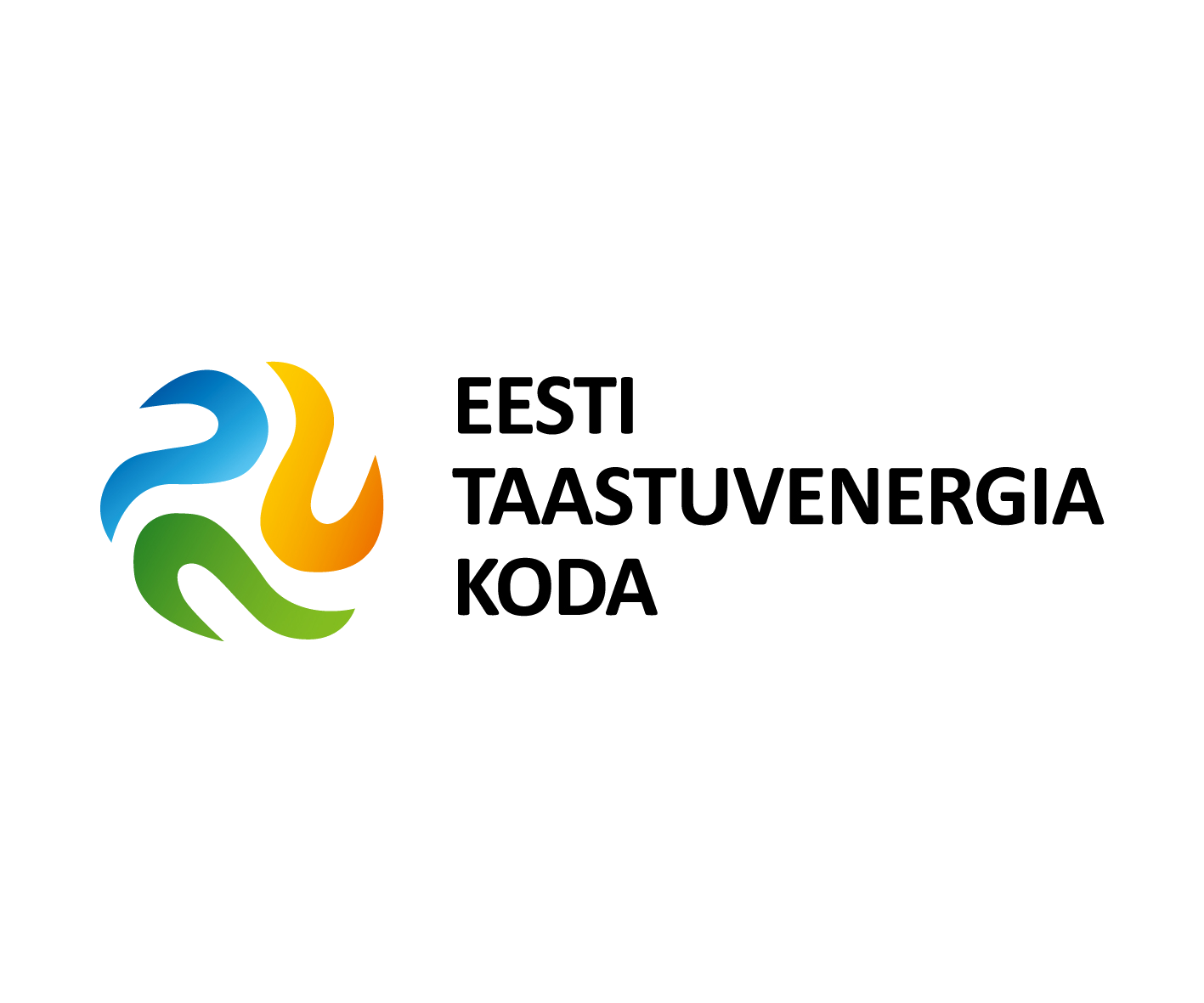 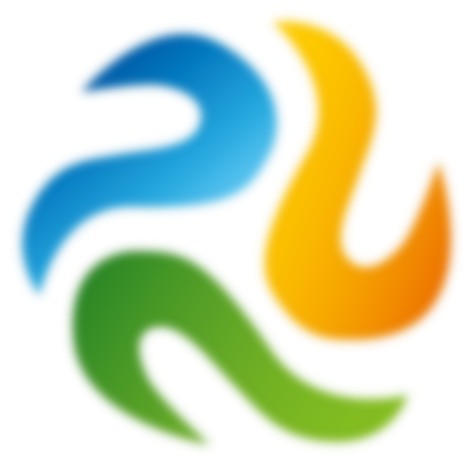 Meelde jätmiseks:
Taastuvenergiale üleminek toob Eestile sotsiaalmajanduslikku kasu
 Eestil on potentsiaal toota taastuvenergiat kohalikest allikatest ning eksportida seda naaberriikidesse
 Järgmine aastakümme võtmetähtsusega!
 Ometi pole REKK 2030 kooskõlas olemasolevate arengukavadega, kliimaneutraalsuse ambitsiooniga aastaks 2050 ega reaalse vajadusega kasvuhoonegaaside heidet globaalselt piirata
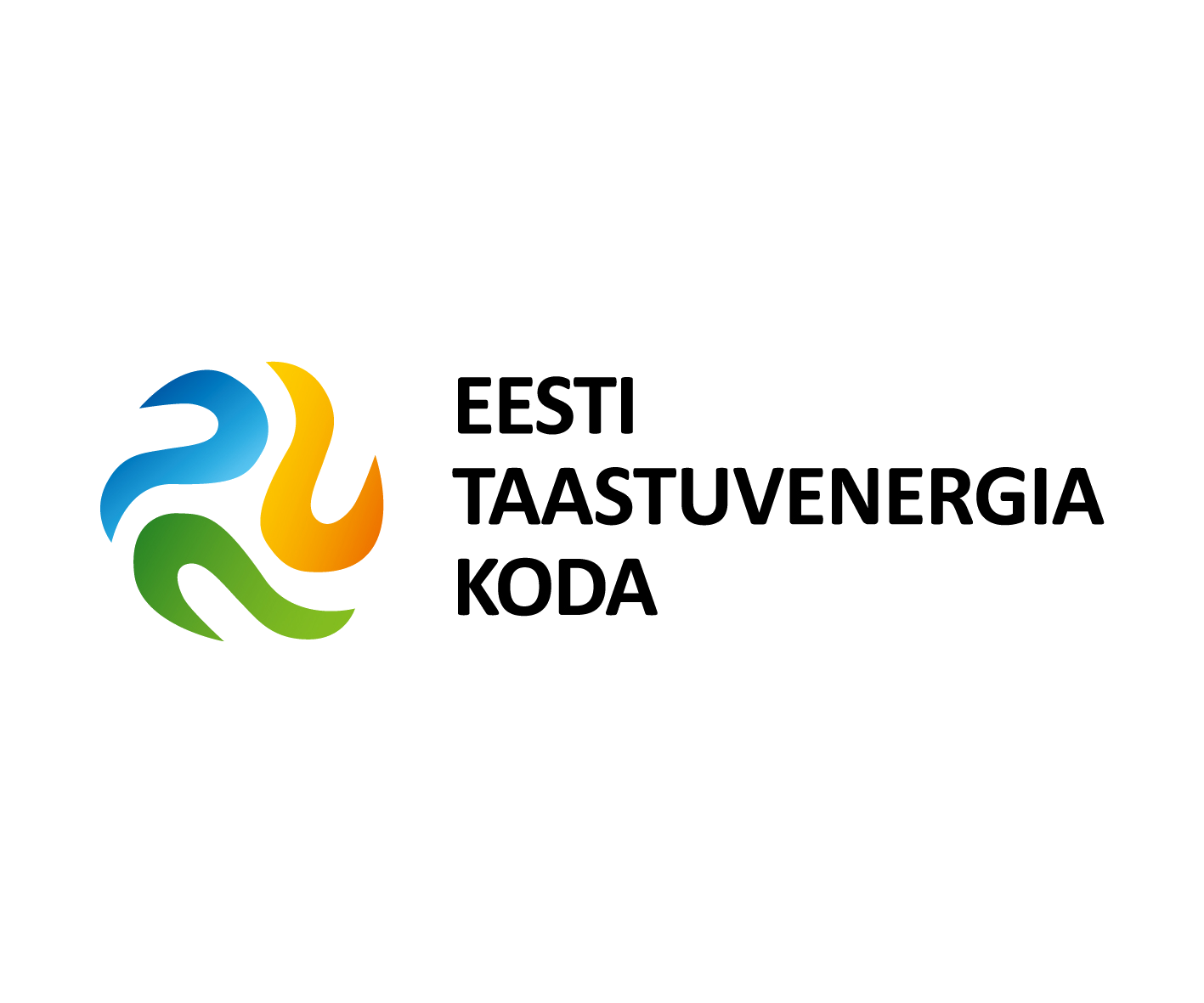 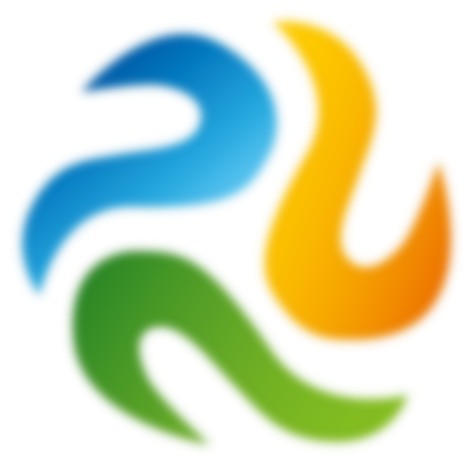 Tänan!
Mihkel Annus
mihkel.annus@taastuvenergeetika.ee